Творческий проект«В гости к матрёшке»
Подготовила и провела ИЗО специалист
Стародубцева Г.П.
Цель проекта
приобщить детей к прекрасному; 
 формировать у детей чувство патриотизма.
воспитывать интерес к истории 
России, народному творчеству на 
примере русской национальной 
              матрёшки;
Задачи проекта
- для детей:
 Познакомить детей с видами народного декоративно-прикладного искусства, с прекрасными творениями народных умельцев матрешек.
Развивать художественно-творческие способности в процессе восприятия произведений декоративного искусства. Развивать мелкую моторику, зрительную память, внимание.
Формировать у детей патриотические чувства: чувство любви и гордости к Родине на основе изучения народных промыслов России. Воспитывать интерес и любовь к народному искусству, уважение к культуре, русским традициям и промыслам, мастерам народного творчества.
- для воспитателя:
Создать условия для развития творческого мышления у детей, довести до сведения родителей о важности этой проблемы, 
способствовать вовлечению семей воспитанников в образовательный процесс, развивать социально-профессиональную компетентность и личностный потенциал.
-для родителей: 
Вовлечение в художественно-творческую деятельность, овладение практических навыков позитивного взаимодействия с детьми в разных видах творческой деятельности.
Участники проекта:
- дети средней, старшей и подготовительной  группы;
- родители и другие члены семьи воспитанников детского сада;
- воспитатели групп
- музыкальный руководитель
Ожидаемый результат:1. Знакомство с особенностями русской народной игрушки (материал, форма, цвет, узор).2. Разучивание  простейших элементов росписи.3. Получить представление о цветовой гамме матрёшек.4. Научить различать особенности разных матрёшек.5. Расширение и активизация словарного запаса слов.
НОД
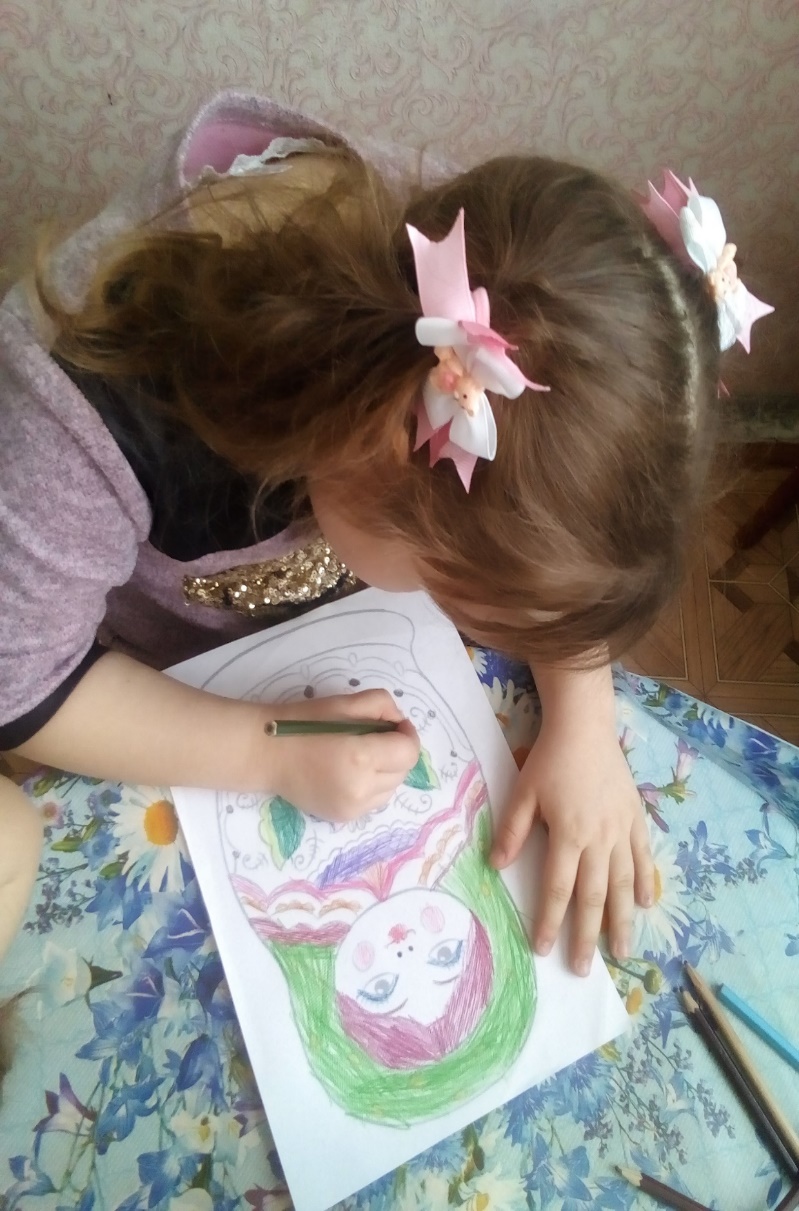 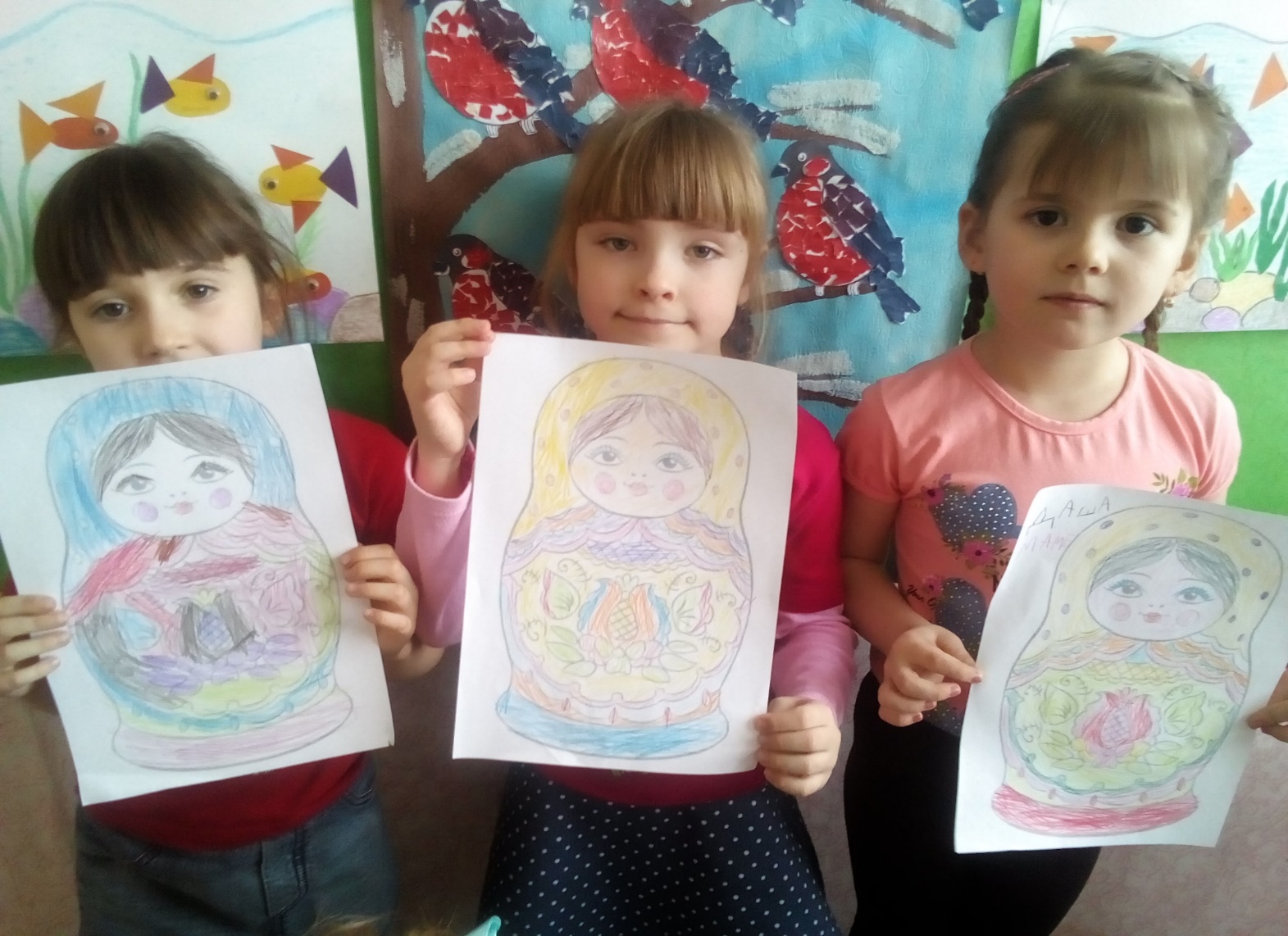 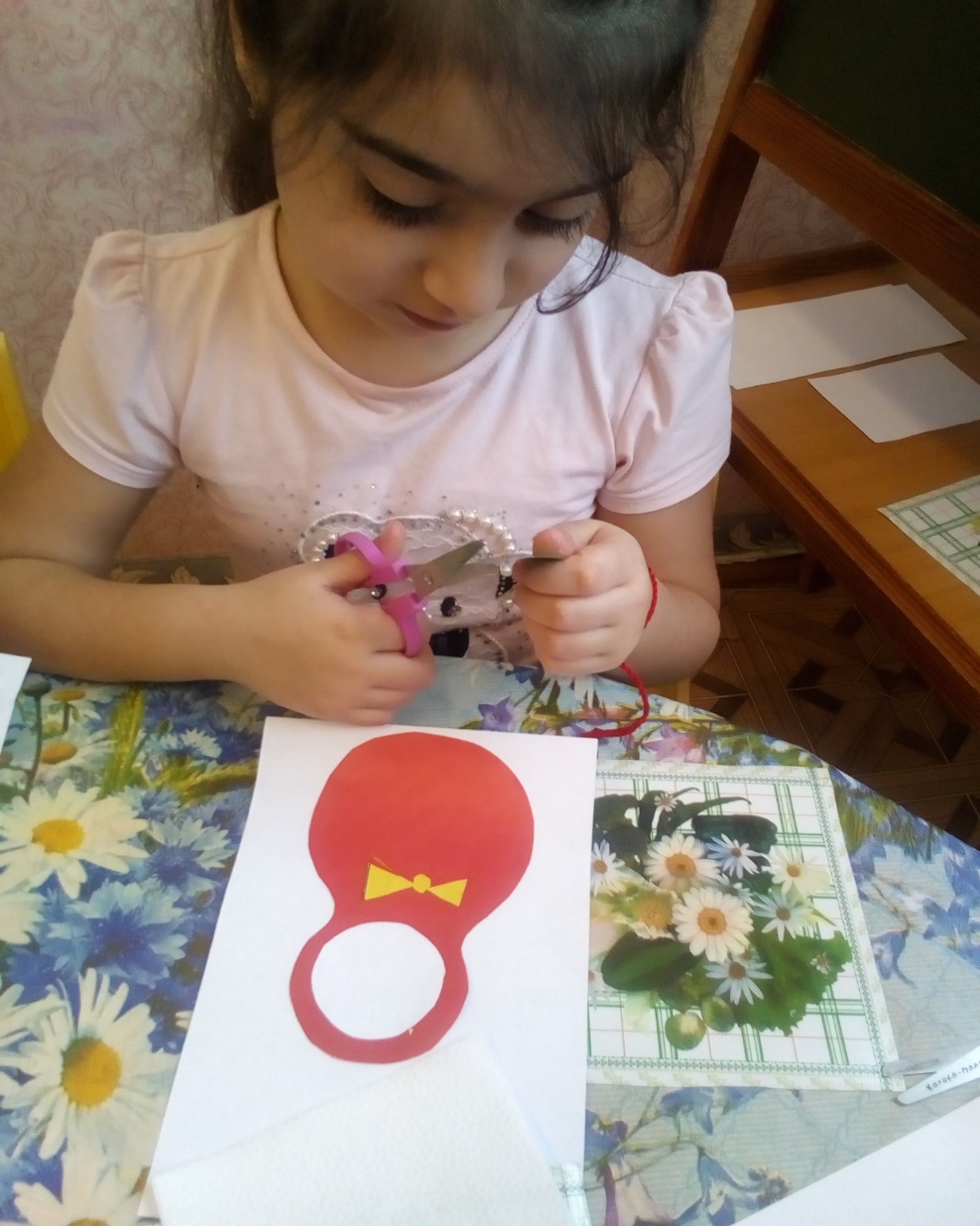 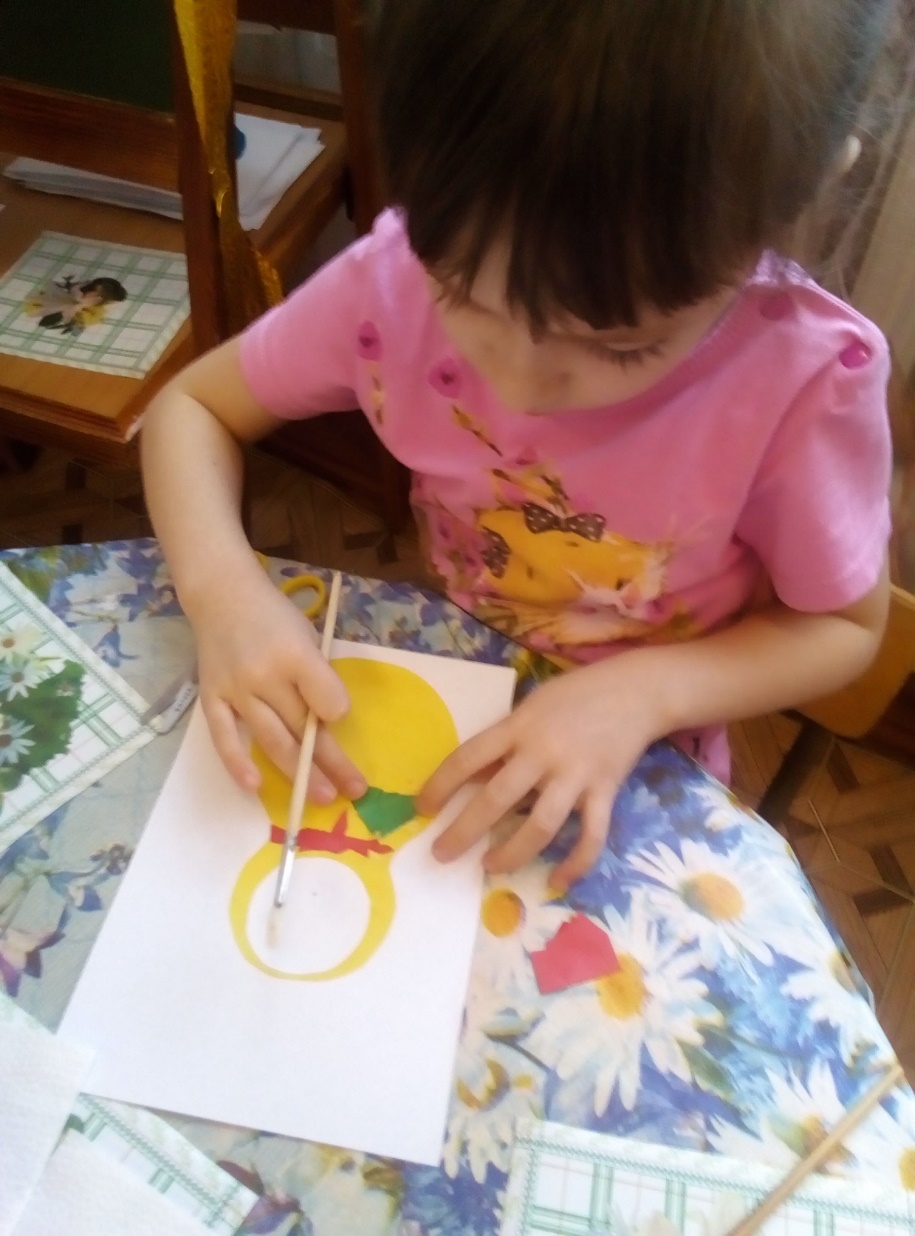 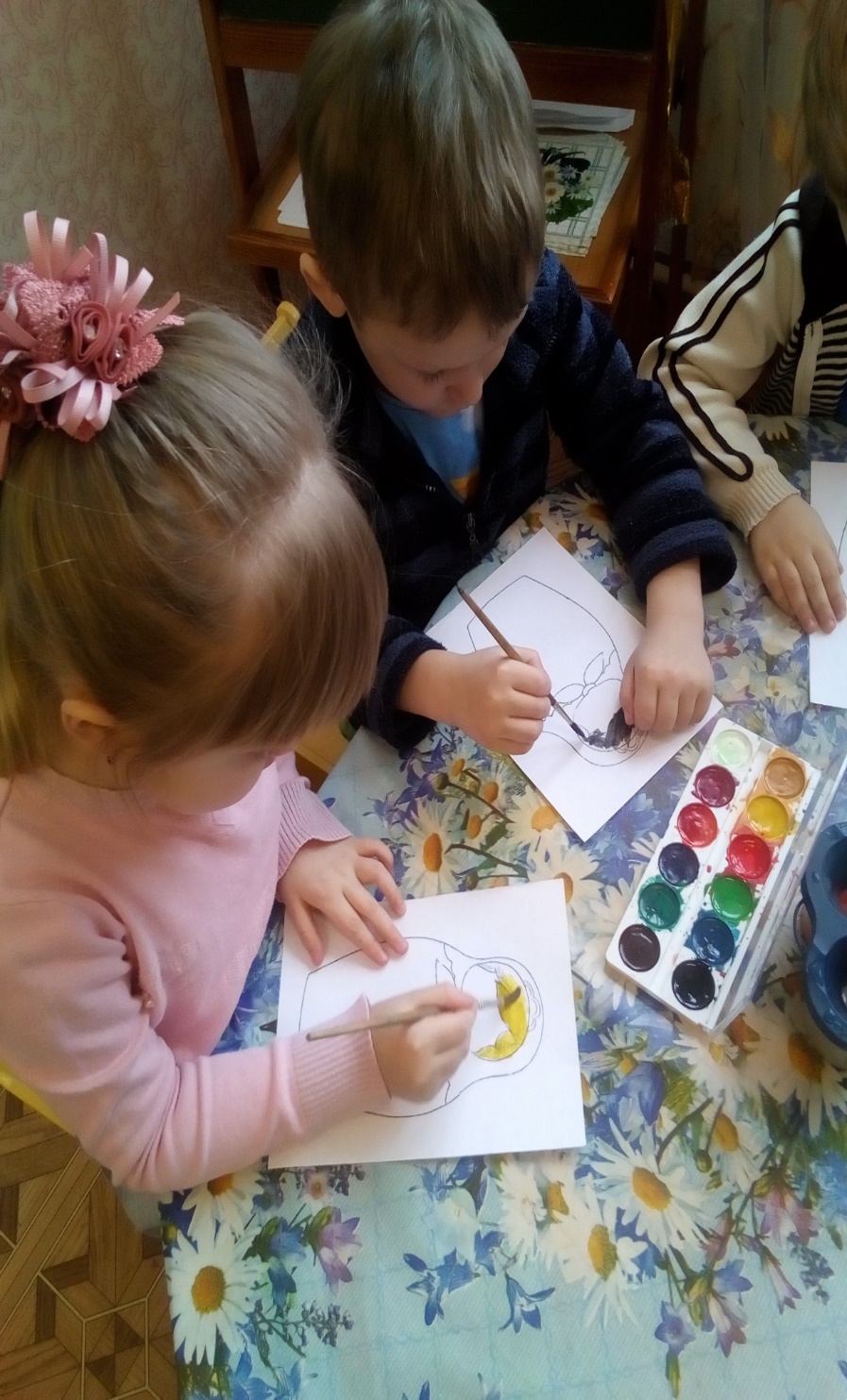 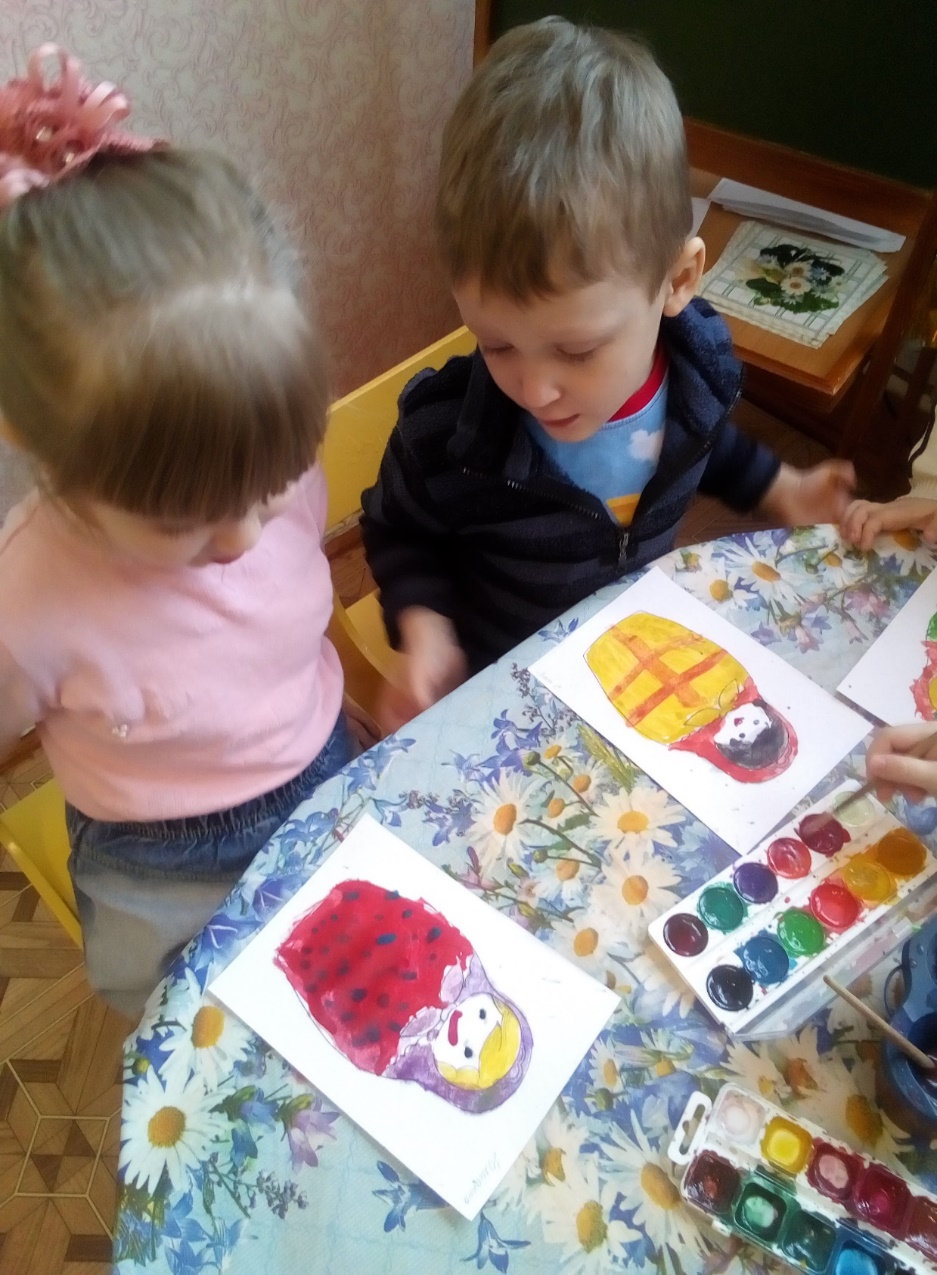 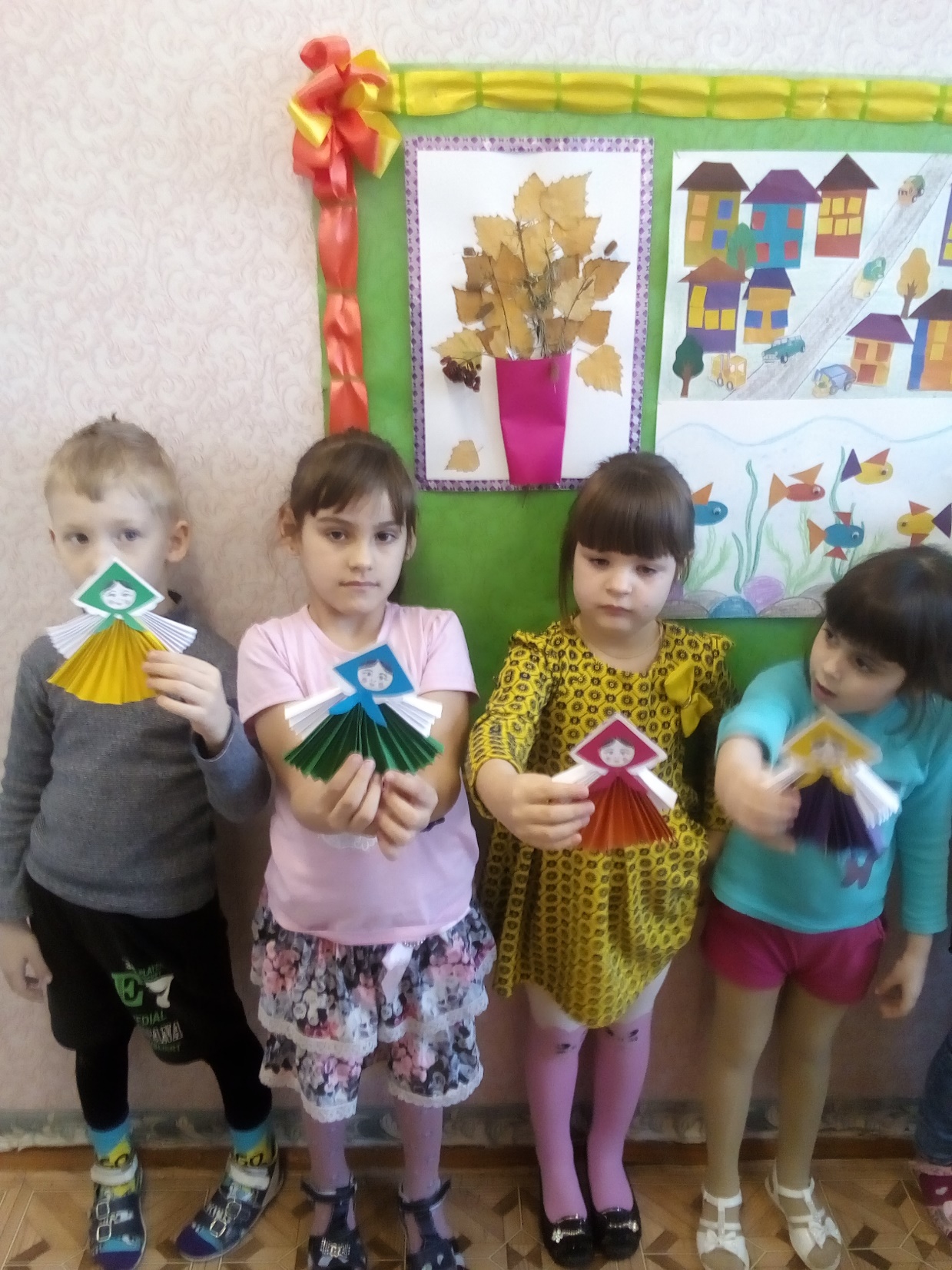 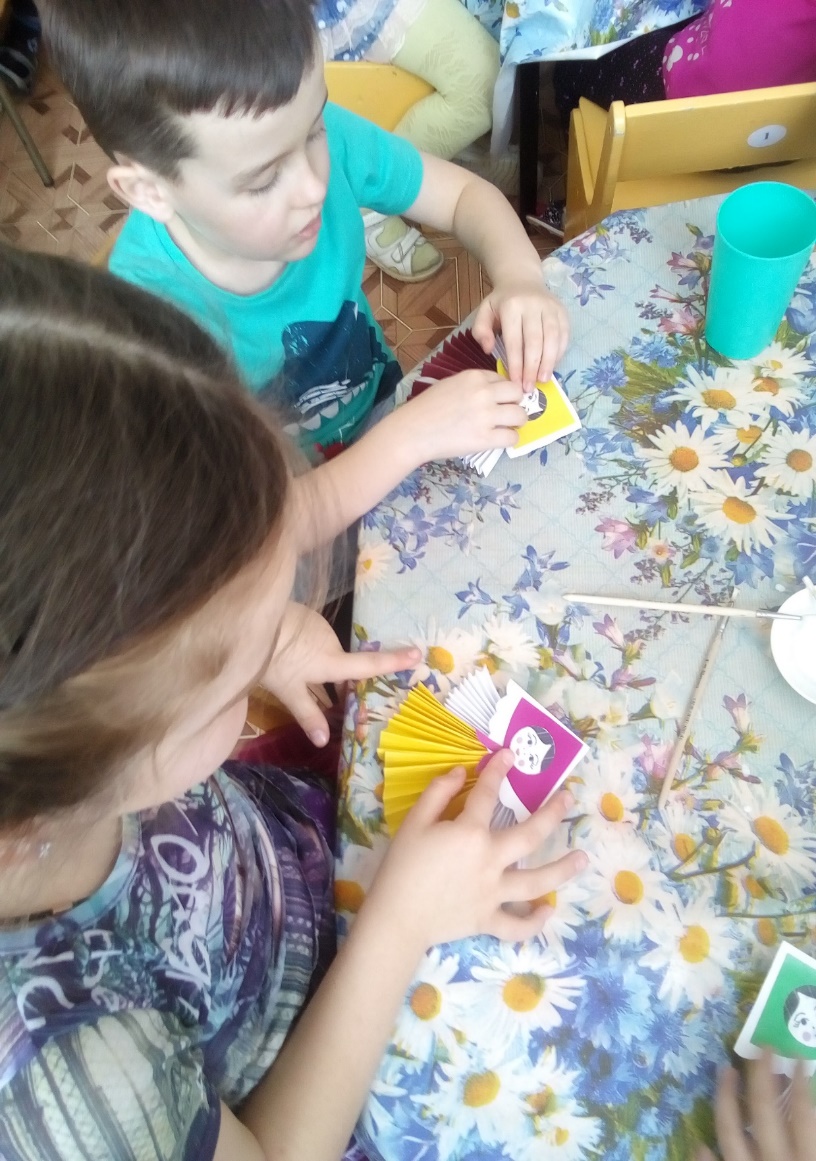 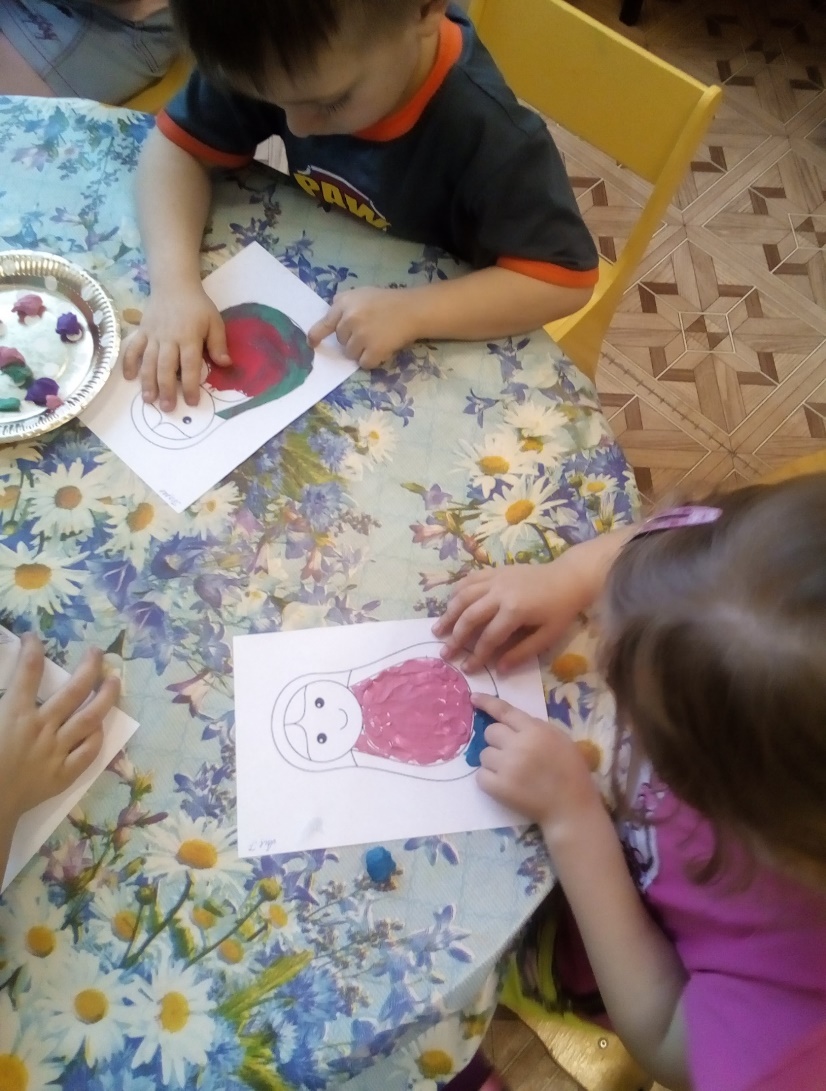 Дидактические игры
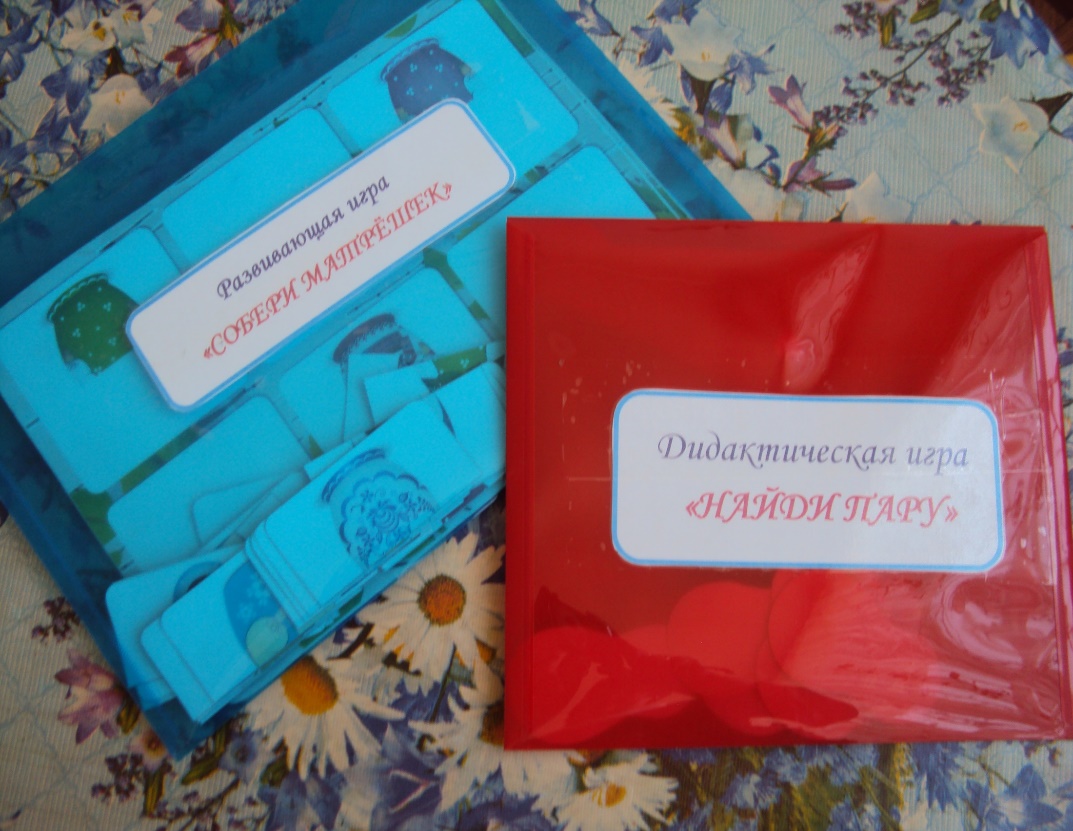 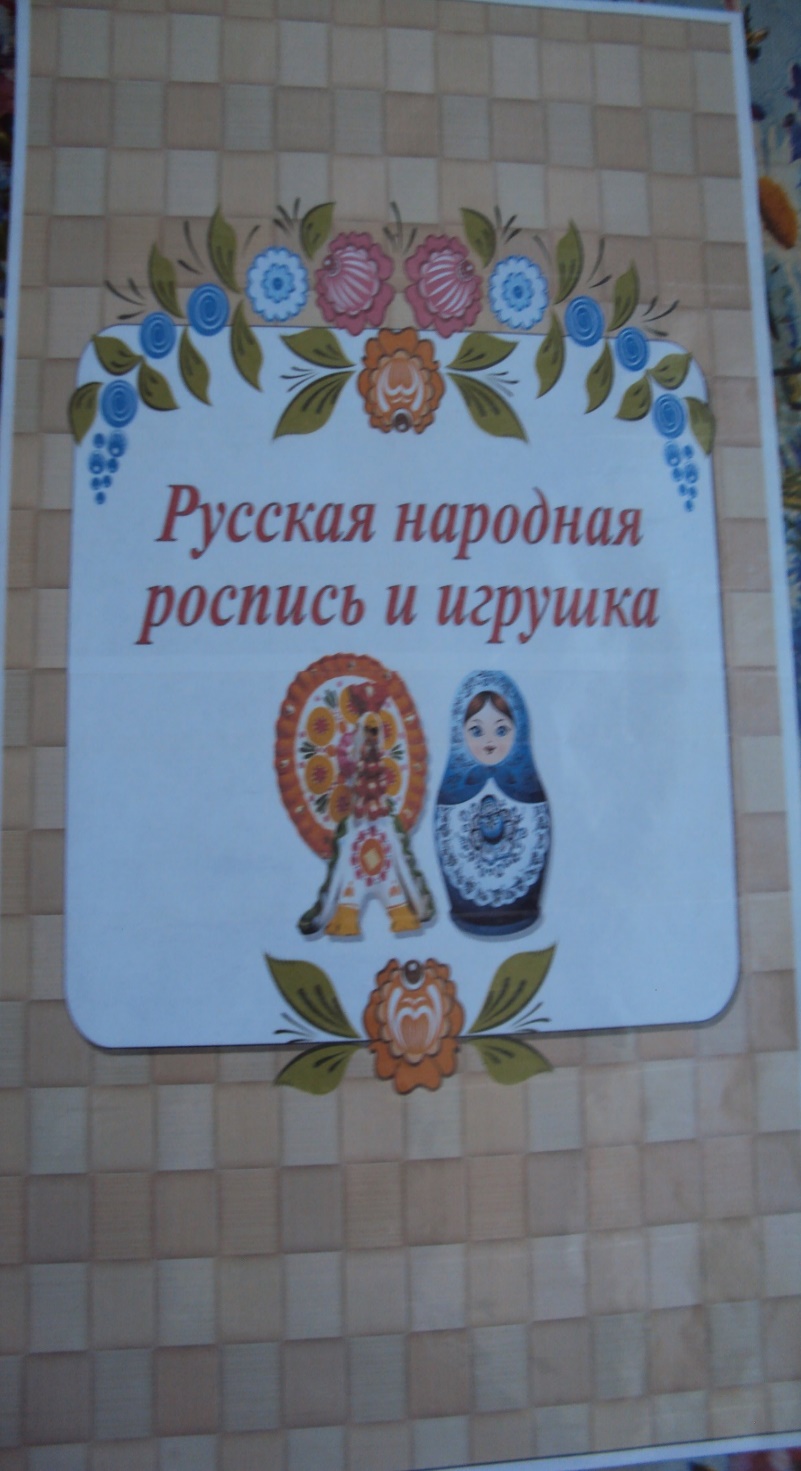 Презентации к проекту
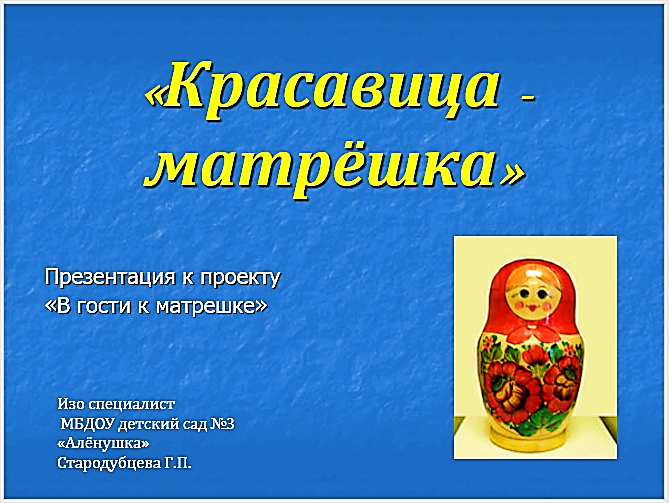 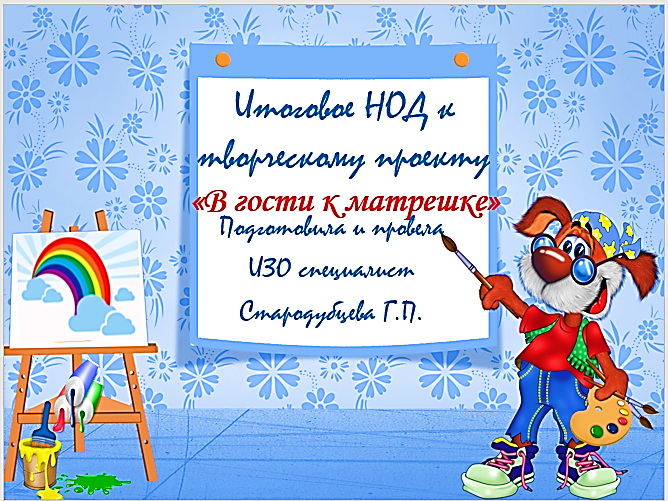 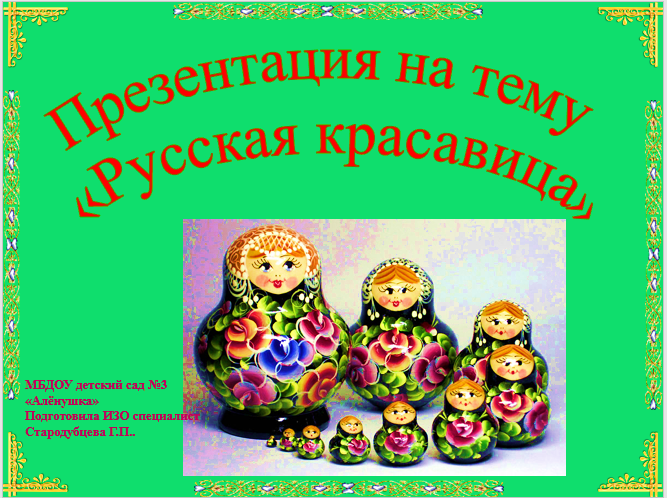 Работа с родителями
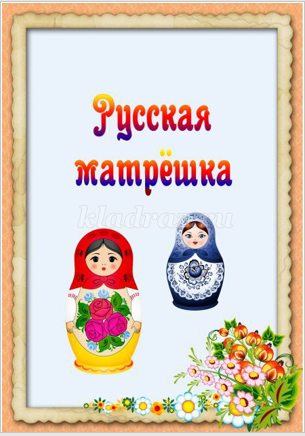 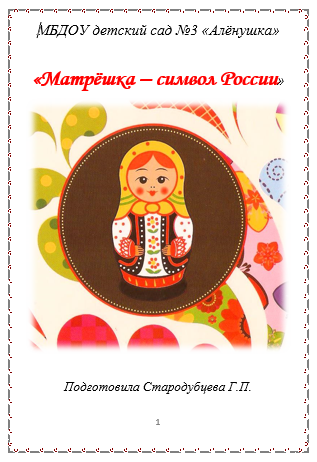 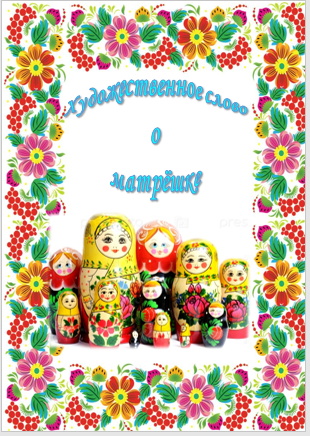 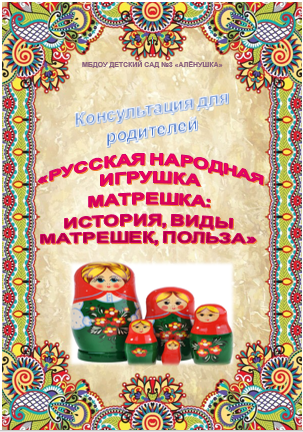 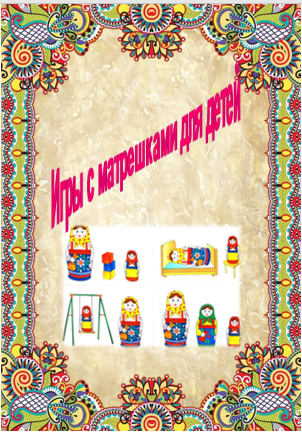 Наши достижения
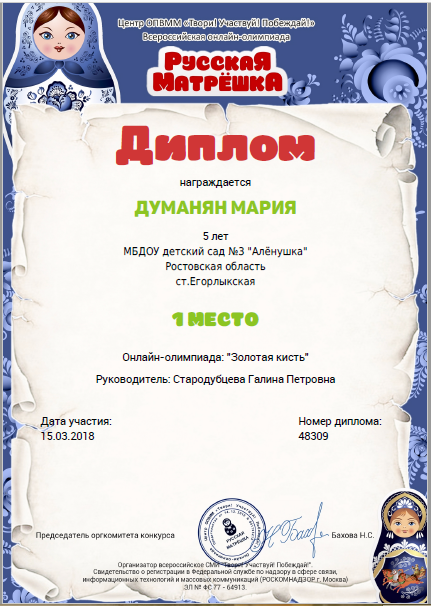 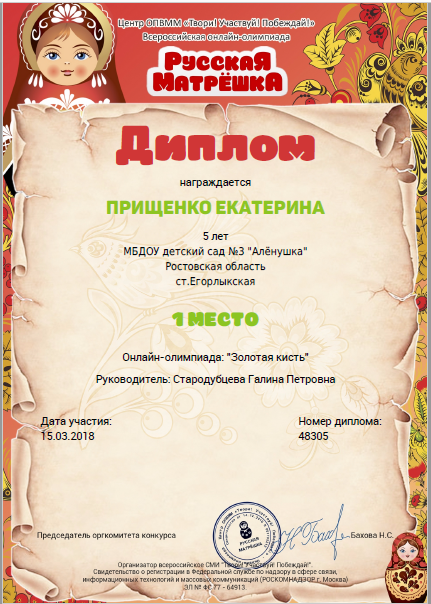 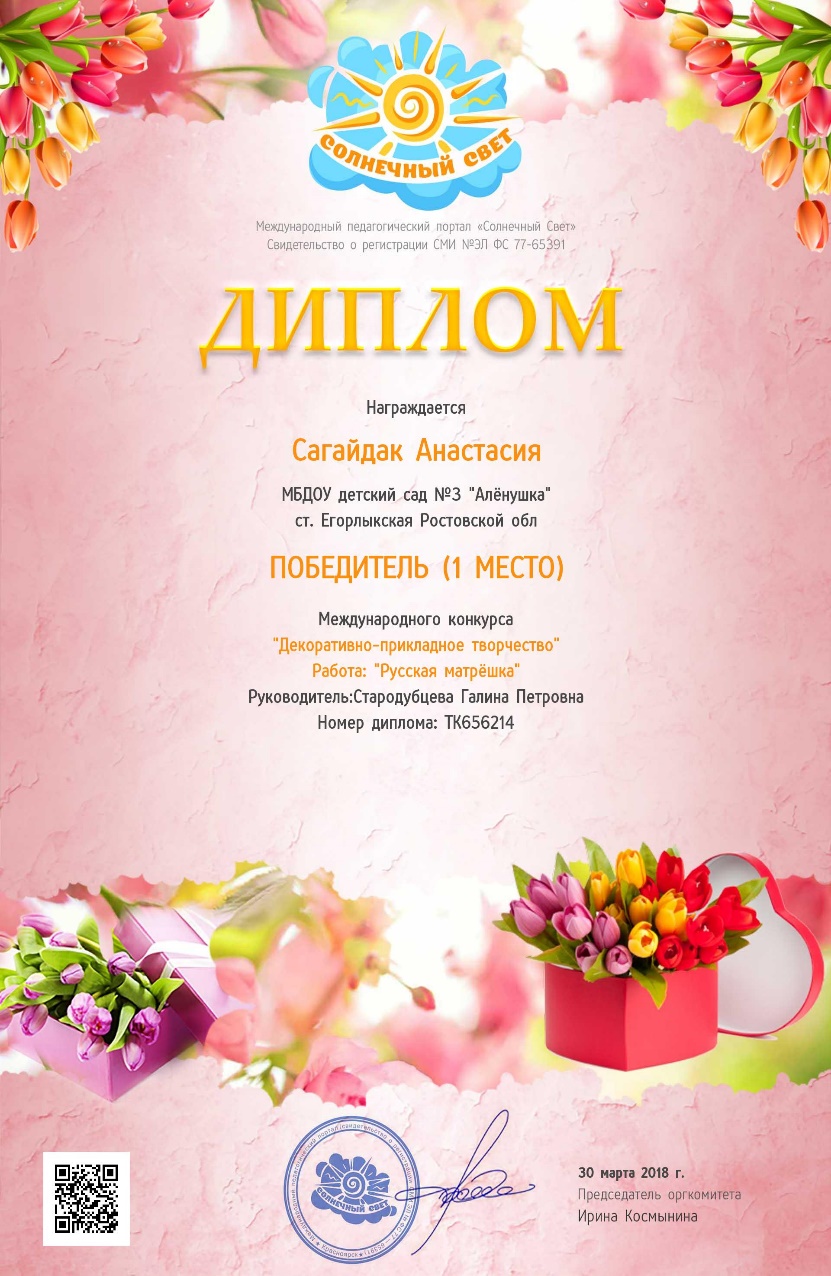 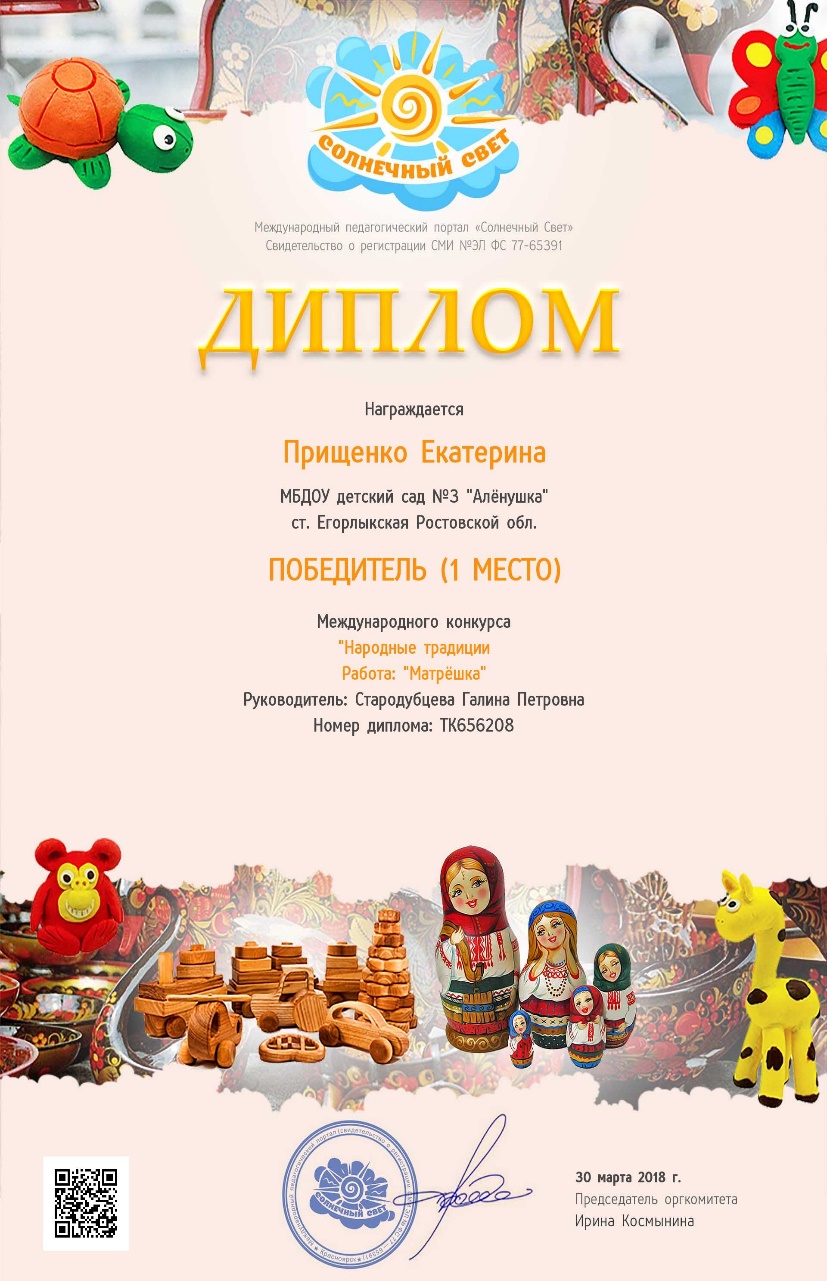 Итоговое НОД
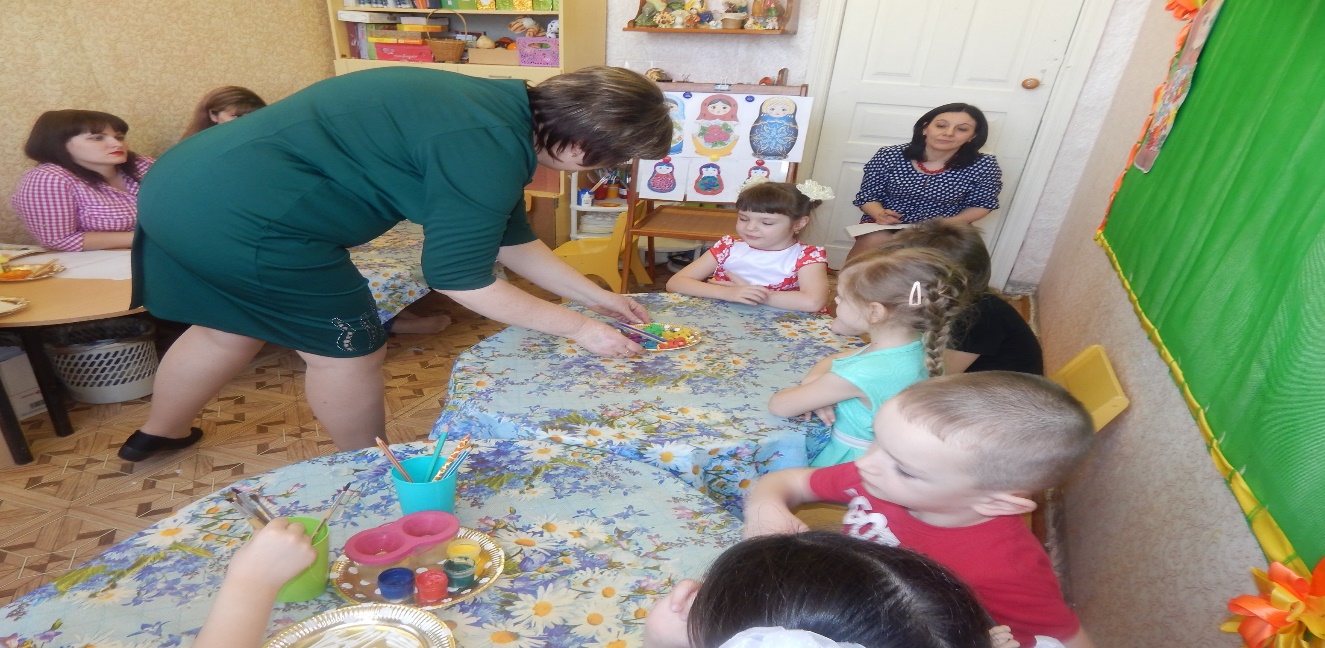 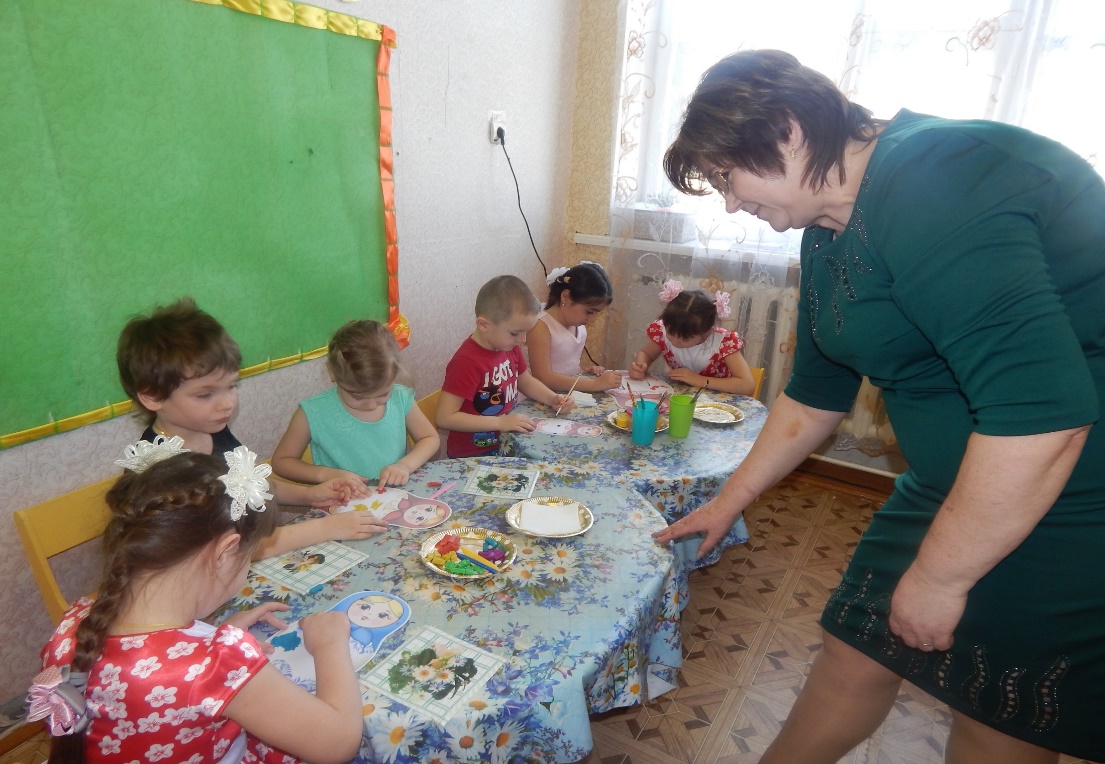 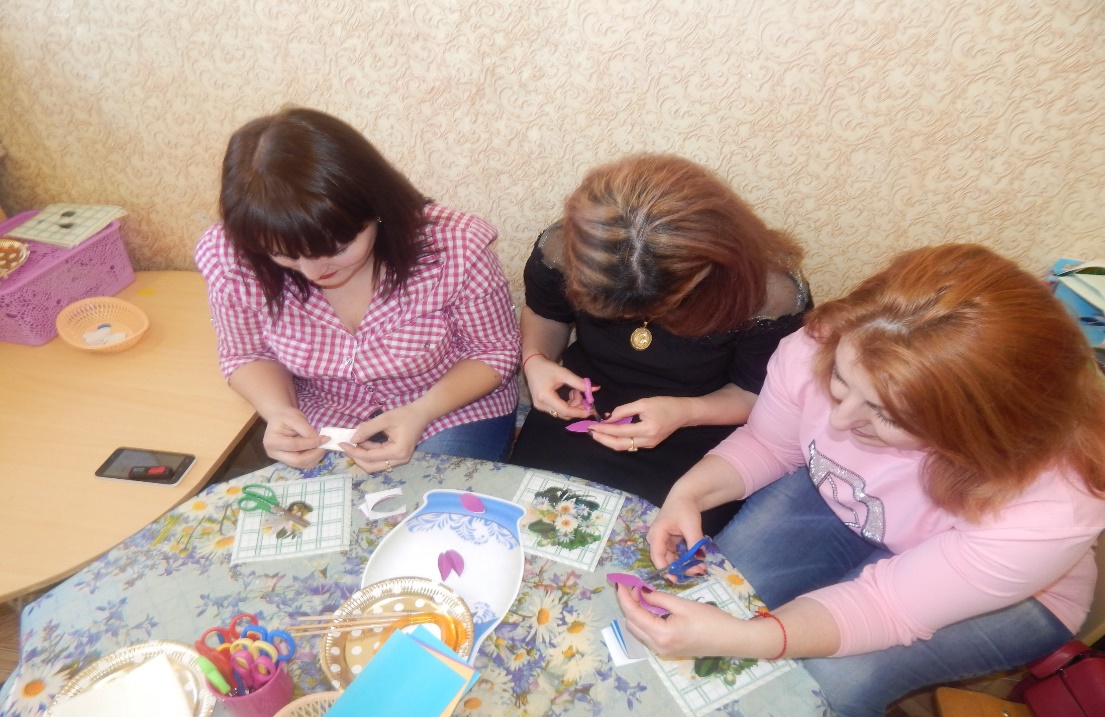 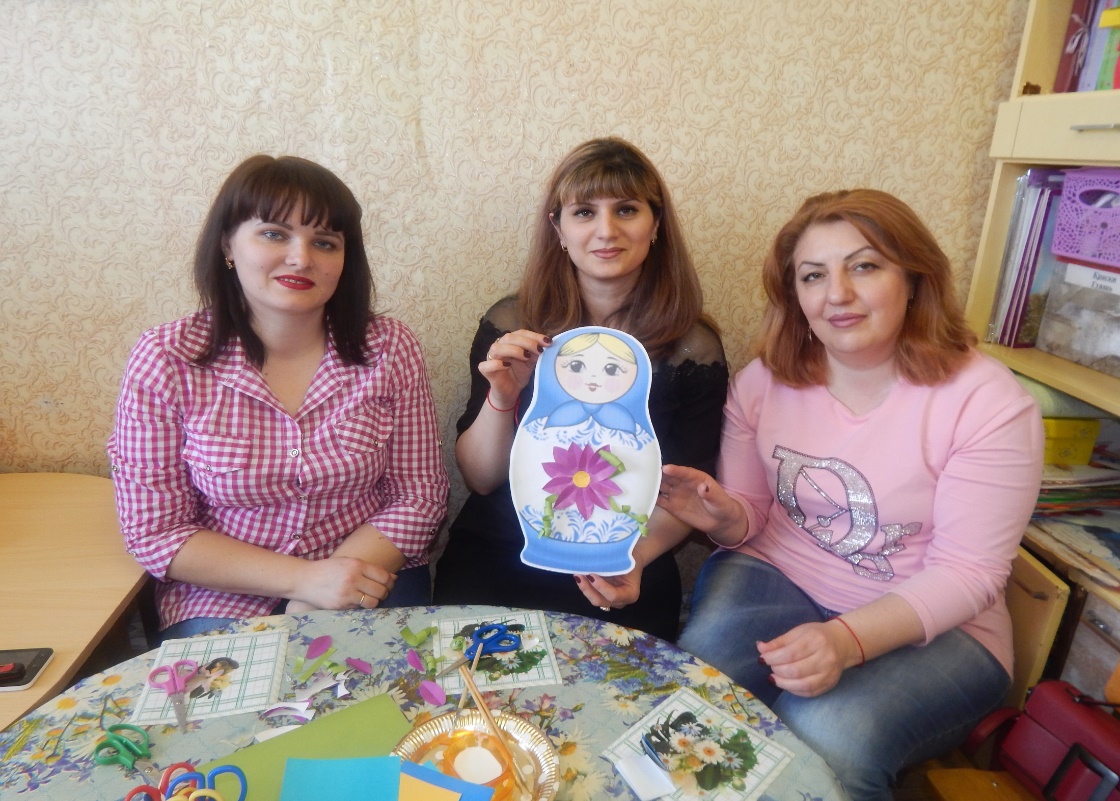 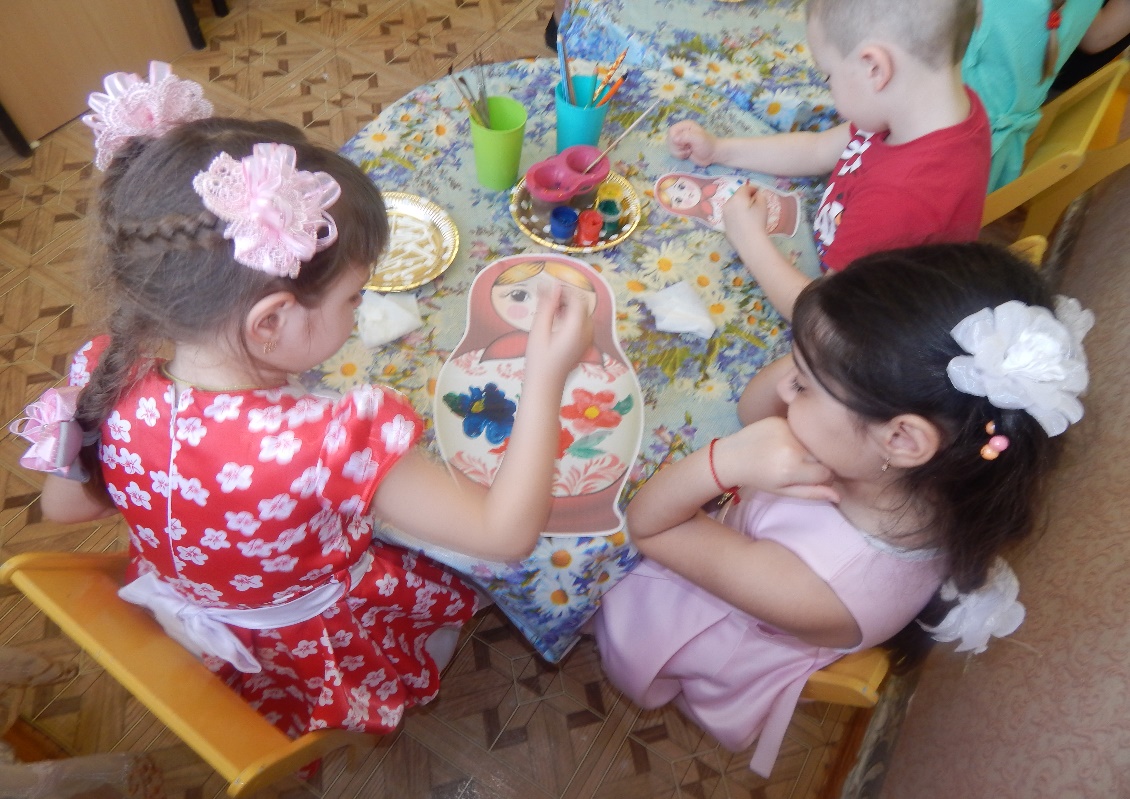 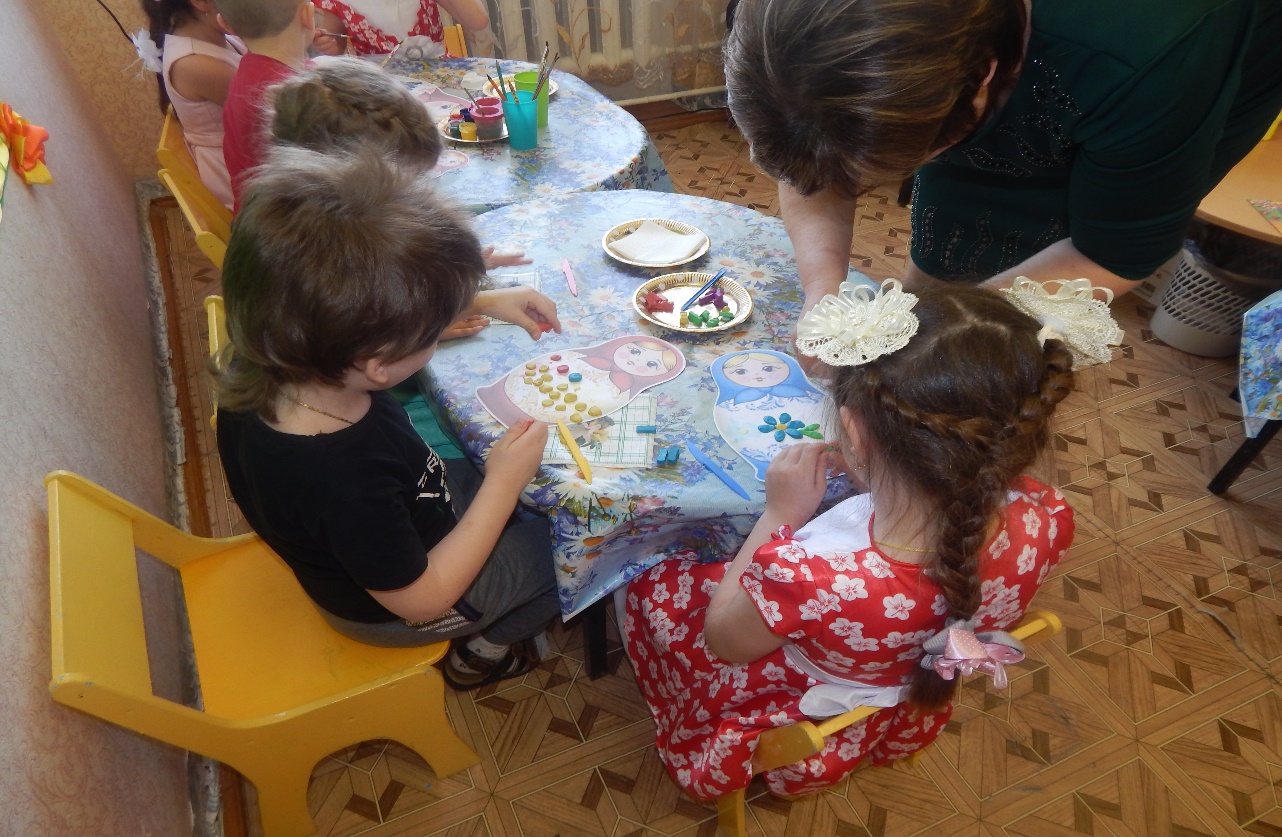 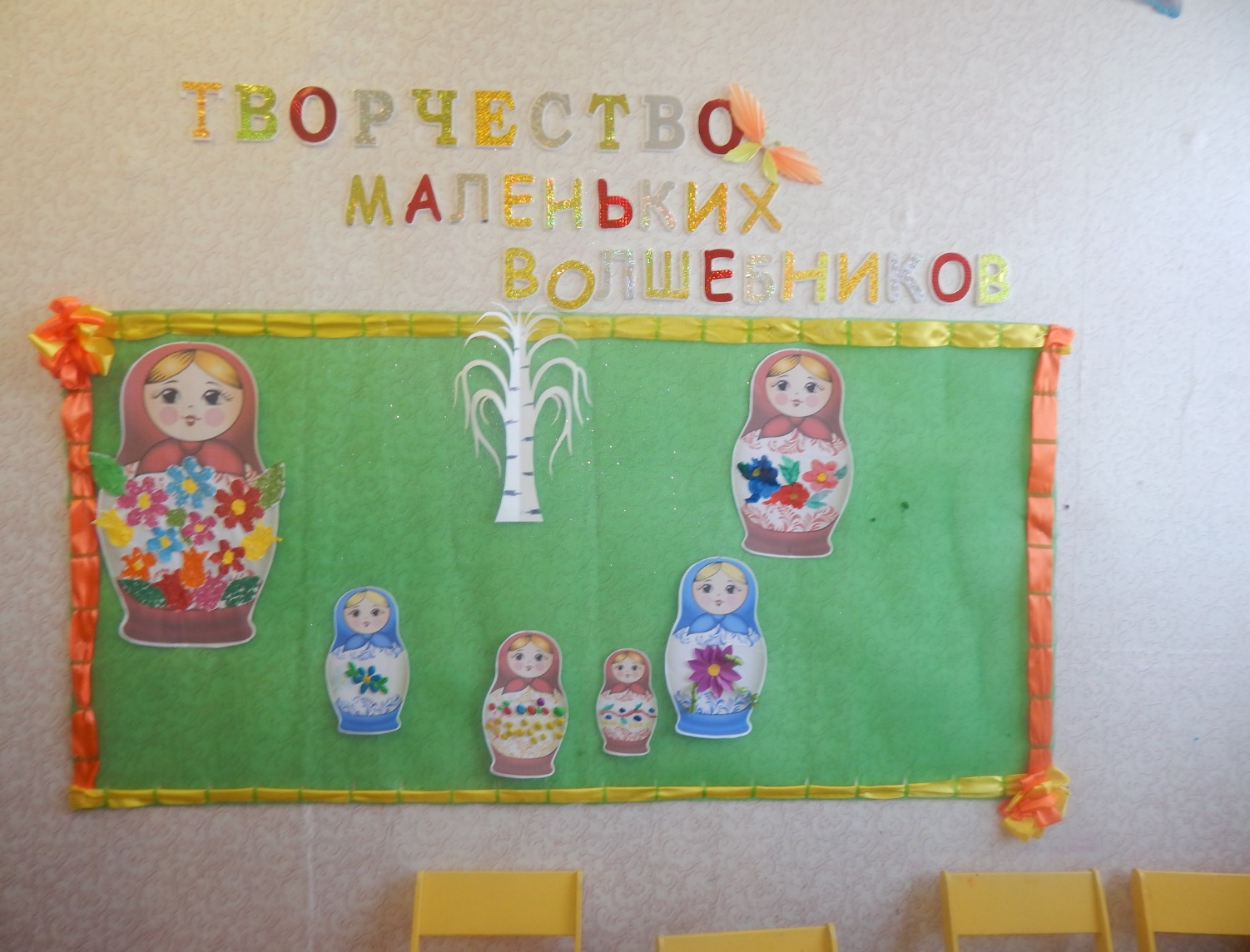 Вывод:	Итак, в ходе проекта мы узнали, что матрешка появилась давно. В этой игрушке отразились народные представления о семье, мире, добре, красоте. Формочки для матрешек вытачивались на специальных токарных станках из сухих липовых чурок. Мы узнали, что в разных местах нашей большой страны игрушки делали по-своему. Поэтому и росписи матрешек были все разные. А мы в группе нарисовали своих матрешек. Также поиграли с матрешкой, прочитали стихи про матрешек, спели песни, потанцевали. Но главное мы поняли, что русская матрешка является символом России, символом  народного искусства,  и очень нравится людям, потому что она несет в себе любовь и дружбу.
Спасибоза внимание!